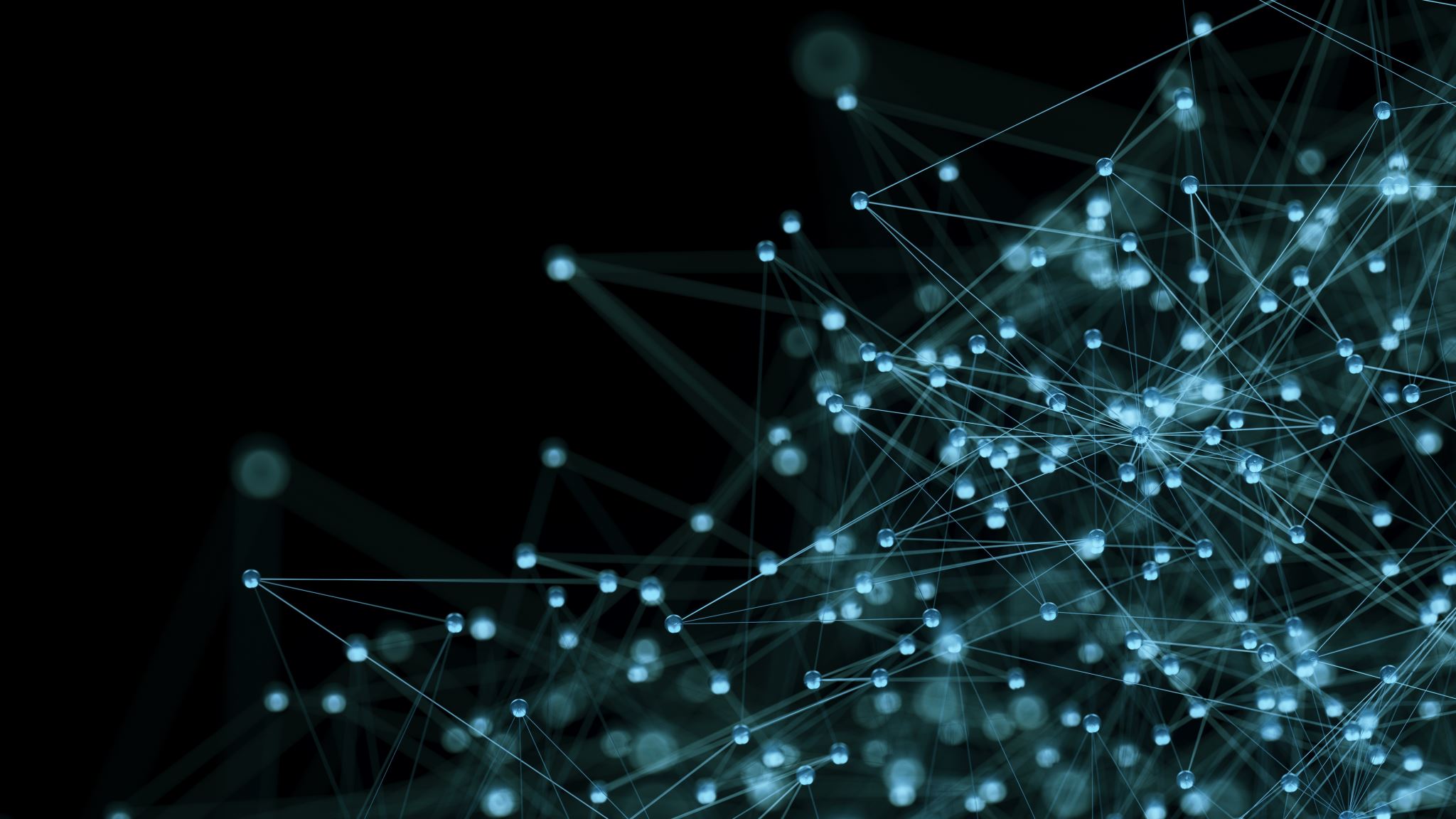 LACROSSE FIELD TESTING
PAR Q!!!!
BACKGROUND INFORMATION ON THE PROGRAMME
Increase core stability 

Shoulder stability

Proprioception (balance)

Upper body strength 

Aerobic endurance
Field test results will be recorded before and after the programme!!!!!!!!
Field testing
12 minute run - Improves Aerobic endurance 
Measured on running apps e.g. Strava 

For goalies, offensive- and defensive players the game relies more on the aerobic capacity (Hoffer, 2010). 

As for the midfield players the anaerobic capacity dominates
Field testing
Oblique flexibility test.


Flexible muscles allow the athlete to react and respond effectively.

Also reduces the risk of injury by allowing for better circulation and less muscle imbalance.
Field testing
Bent arm Plank -  Until failure
(Time recorded in seconds)

The muscles active in the prone plank allow energy to be transferred and produced during the movements associated, with agility including deceleration, change of direction, and acceleration (Greene et al.,2019). 

Allows offensive players to have the ability to dodge players more effectively 
Improves offensive and defensive players ability to get into position after/during attacking and defending phases
Core strength critical for passing, shooting, defending and goalkeeping
Field testing
Stork Stand – Until failure
(Time recorded in seconds)

Monitors the progress of your ability to maintain balance in a static position.
Will help improve hip stability and ankle stability.

Importance – Having the ability to catch the ball more frequently whilst being off balance or on the move.
Field Testing
Push ups in 1 minute 

Strengthening your muscle attachments (tendons and ligaments) will also help increase your bone density and both factors will aid in injury prevention (Marino, 2014). 
Important for OFFENSIVE players because: 
Added power will help increase the speed of shots 
Becoming more explosive will aid in the attackers ability to accelerate quicker.
Important for DEFENSIVE players as:
increased strength and power will allow the athlete to hold off the offensive players while applying pressure to opponents
Useful articles
Hoffer, L. (2010). Lacrosse-Sport Demands Analysis: Measuring and Testing within Lacrosse–Closing the’gap’to the leading countries.
Any Questions are welcomed?
References
Hoffer, L. (2010). Lacrosse-Sport Demands Analysis: Measuring and Testing within Lacrosse–Closing the’gap’to the leading countries.
Greene, F. S., Perryman, E., Cleary, C. J., & Cook, S. B. (2019). Core stability and athletic performance in male and female lacrosse players. International journal of exercise science, 12(4), 1138.